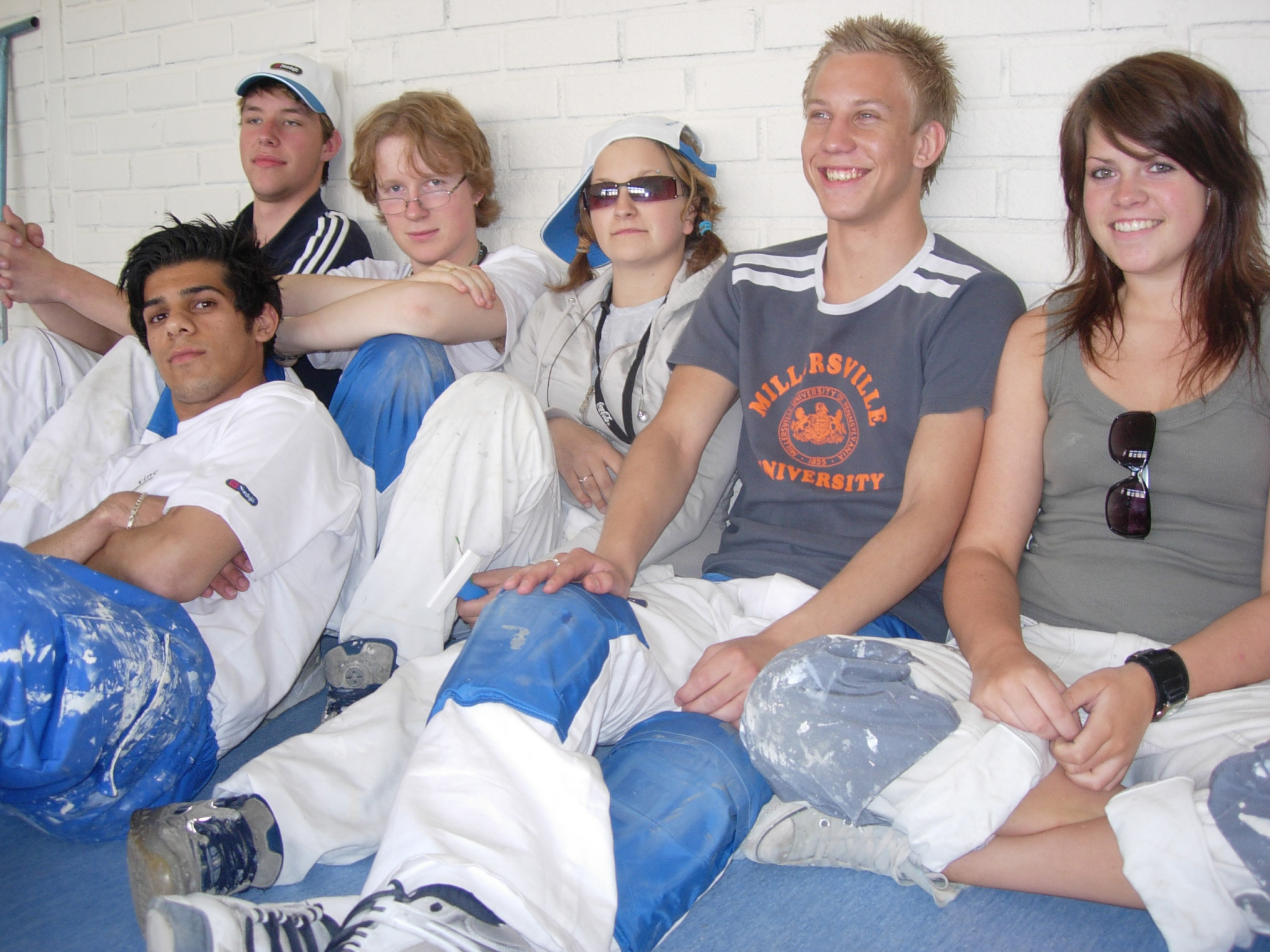 Åssiden, 06th April 2022
Welcome To Åssiden upper secondary school
Norways largest vocational school
Åssiden, 06th April 2022
Key question:
«What is a good student?»
Åssiden, 06th April 2022
Working with values
Åssiden, 06th April 2022
Educational programmes:
8 vocational programmes
Åssiden, 06th April 2022
Building and Construction
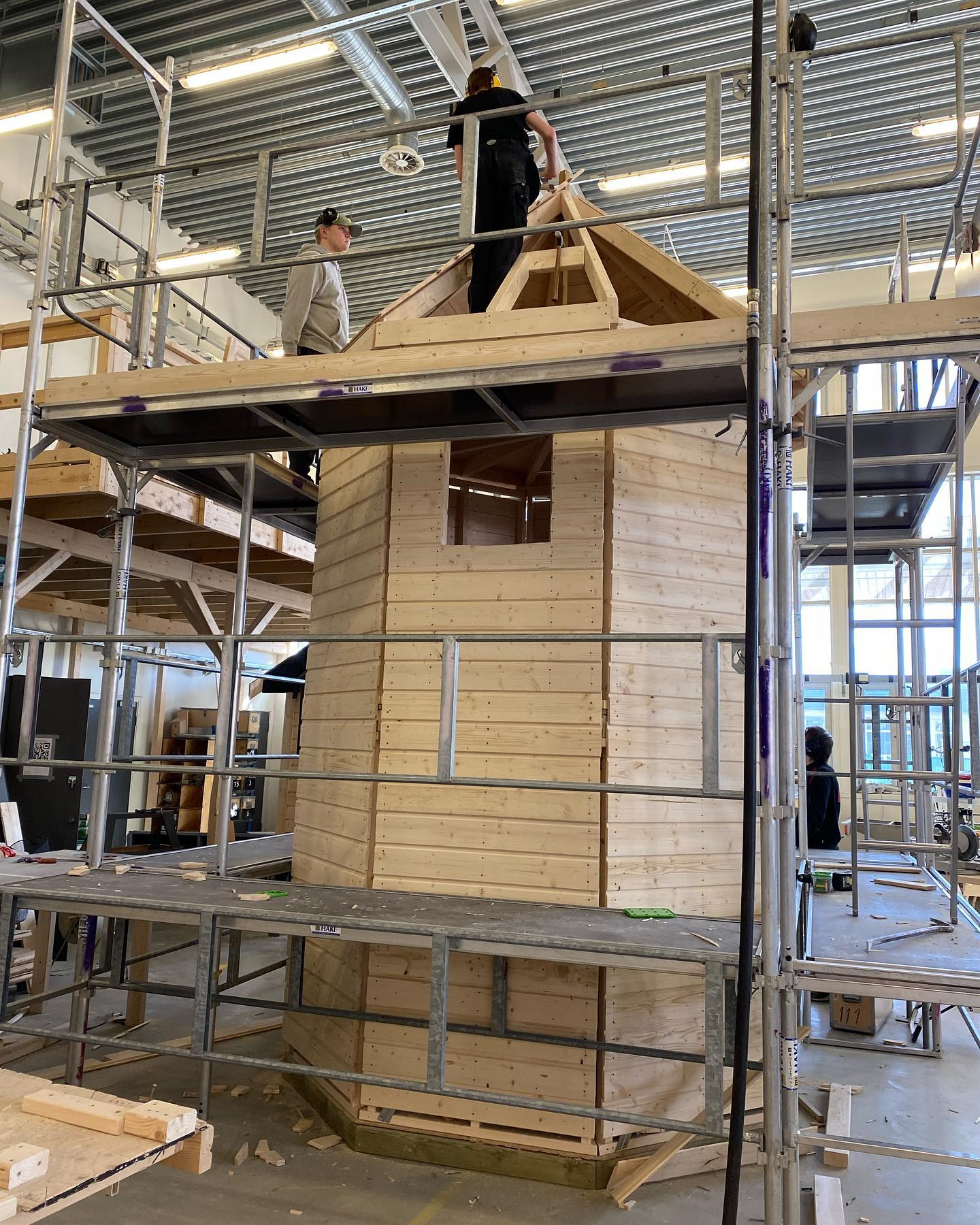 Åssiden, 06th April 2022
Hairdresser, flowers, interior- and display design
Åssiden, 06th April 2022
Electricity and Electronics
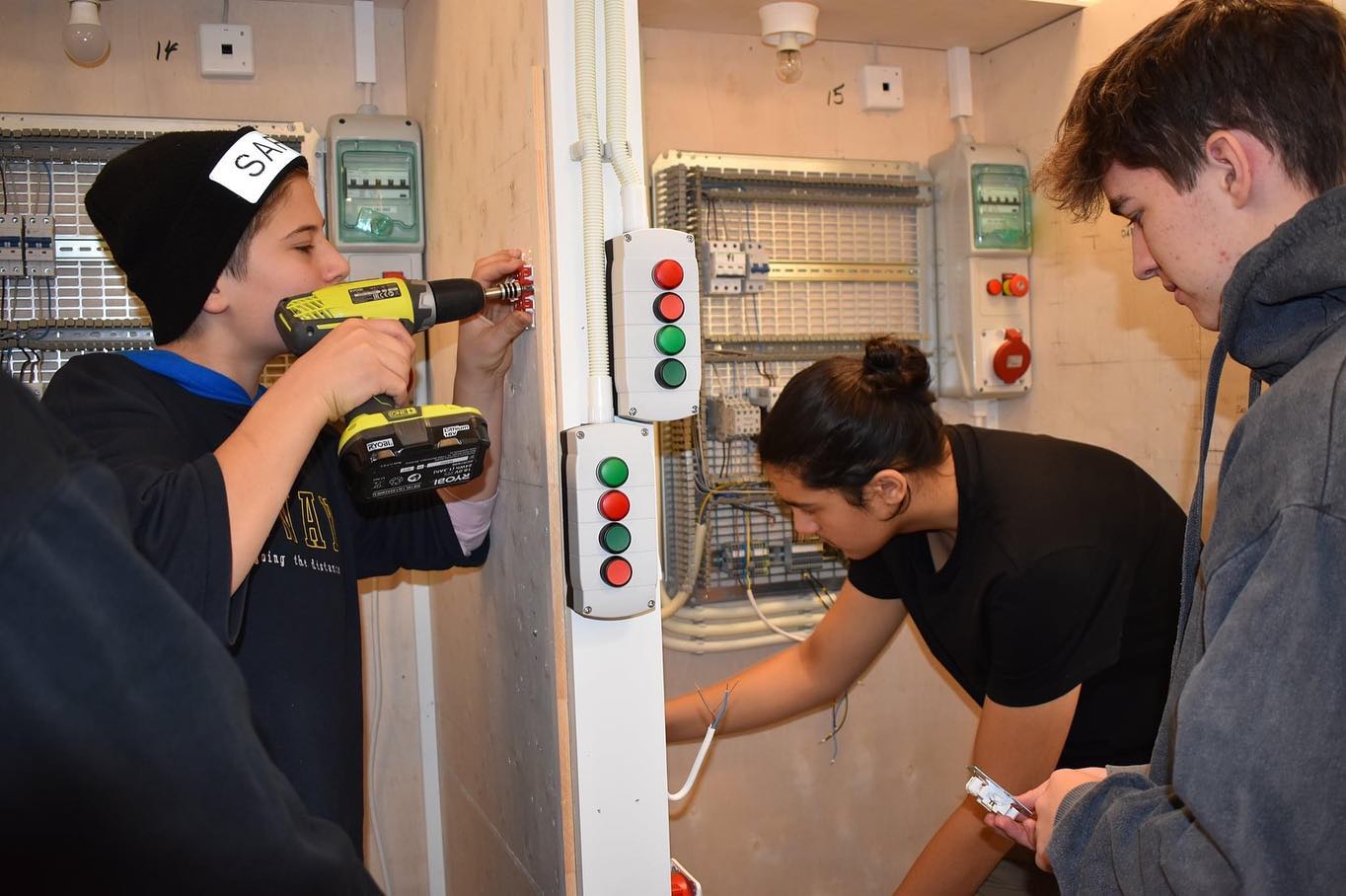 Åssiden, 06th April 2022
Health and Social Care
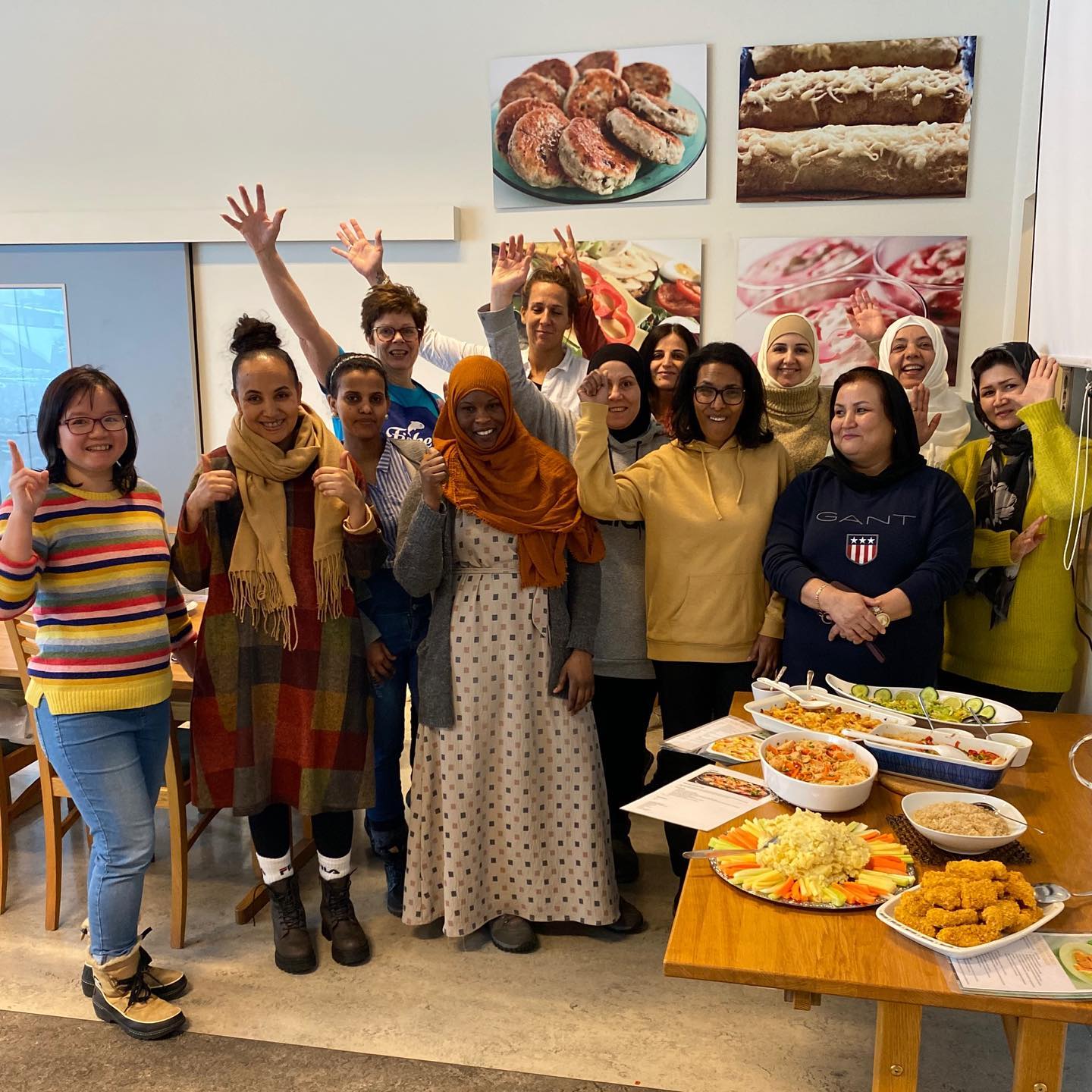 Åssiden, 06th April 2022
Media and Communications
3 year programme

Admission for college and general university
Åssiden, 06th April 2022
ICT and mediaproduction
Åssiden, 06th April 2022
Restaurant and Food Processing
Åssiden, 06th April 2022
Technical and Industrial Production
Åssiden, 06th April 2022
Supplementary programme for general university and college admission
Åssiden, 06th April 2022
Typical vocational school
1 out of 4 students low acheevement 
1 out of 4 students minority background 
60 – 65% boys 
20% not in their preferred programme
Åssiden, 06th April 2022
[Speaker Notes: Ulik profil
Flere med kortere botid
Tidligere skolebakgrunn 
Vedtak om særskilt norskopplæring]
Main model for vocational training:
2+2
Åssiden, 06th April 2022
Åssiden, 06th April 2022
Students in a 24-our perspective
Eleven
Åssiden, 06th April 2022
[Speaker Notes: Dette er håndplukkede folk! Rådgivere i kap. 5.]
VET-challenges i Norway
Drop-out
Sosial issues
Absence of class
Lack of apprentices/ apprenticeships
Åssiden, 06th April 2022
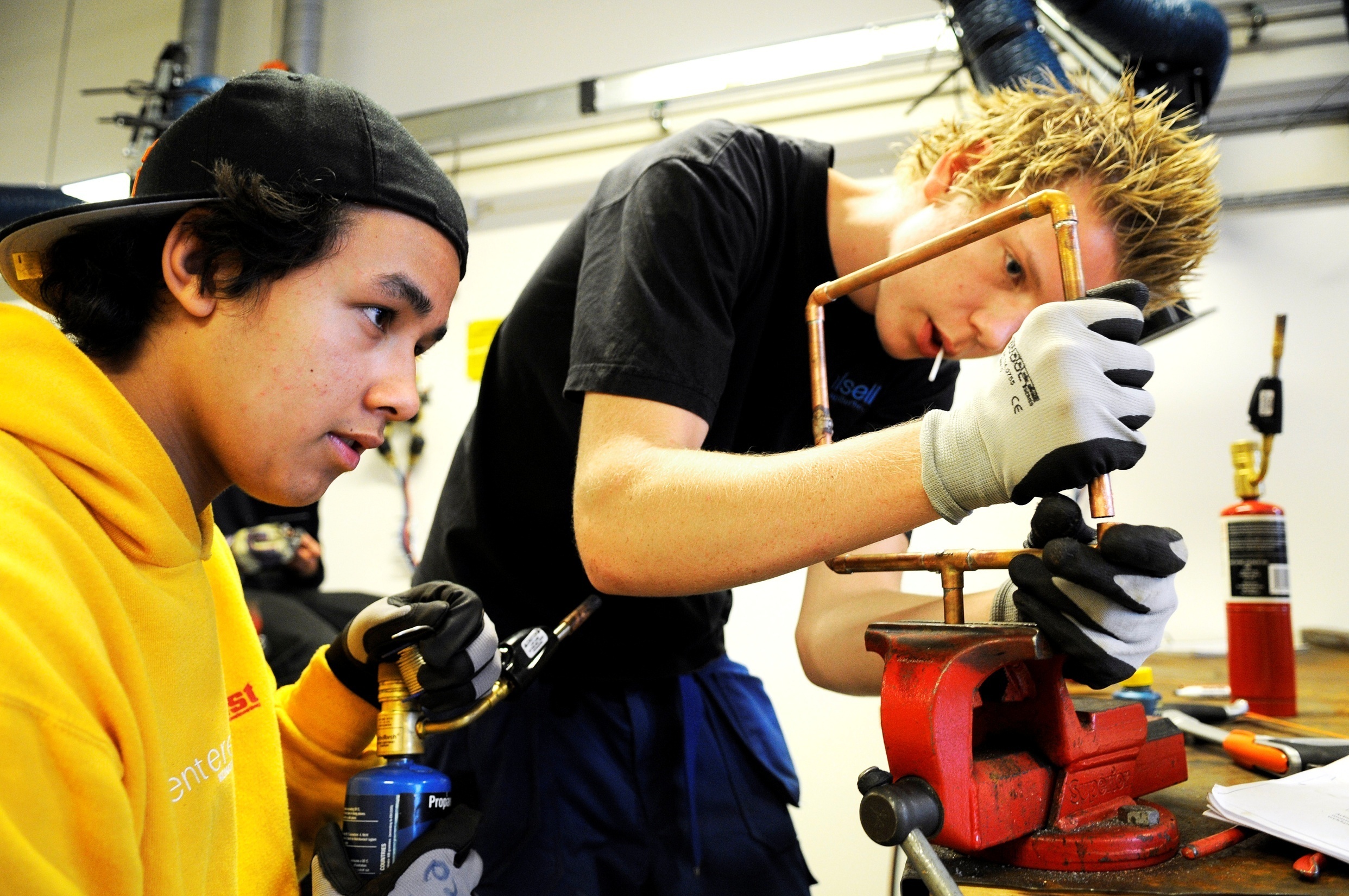 Åssiden, 06th April 2022
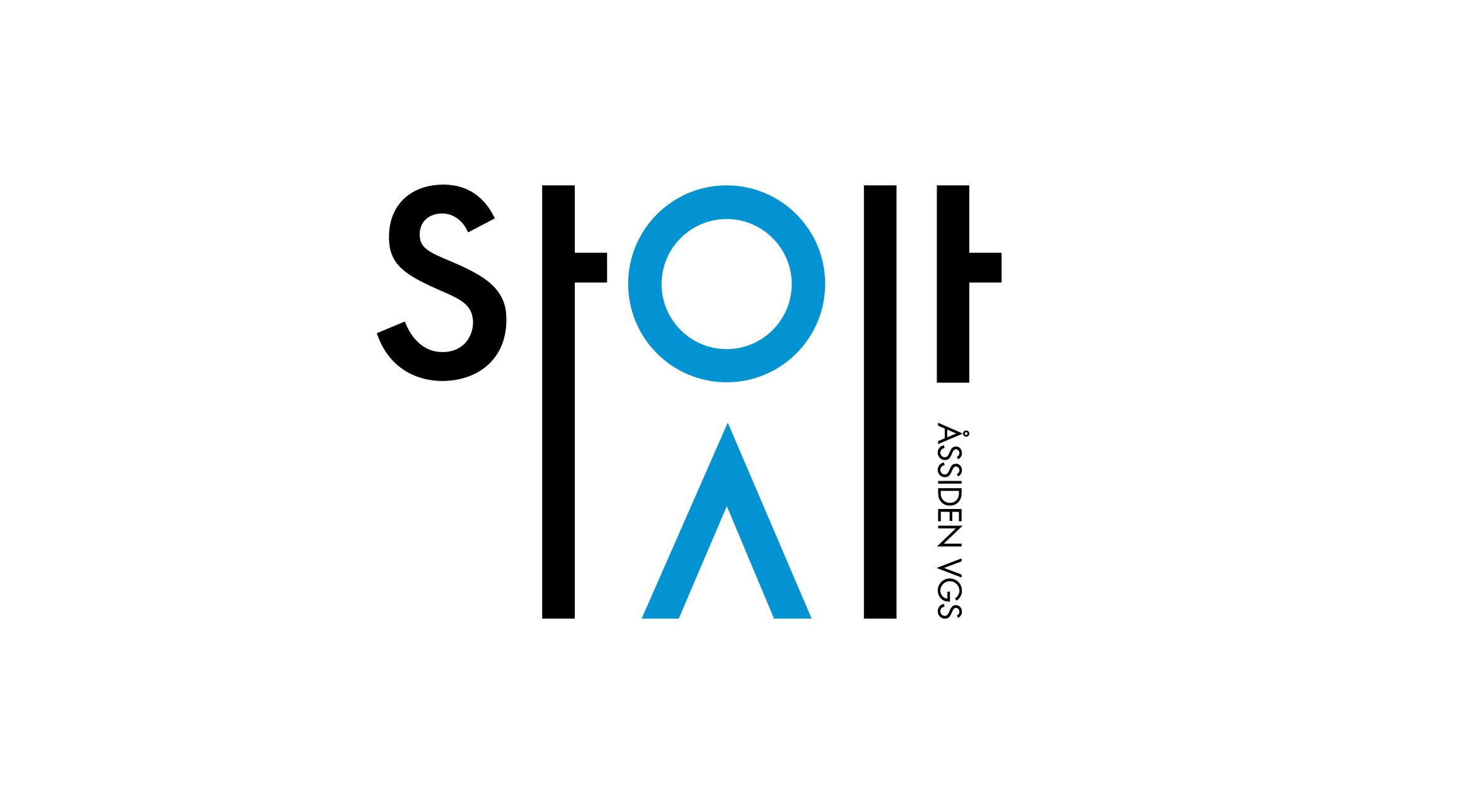 Proud of what we create, proud of who we are
[Speaker Notes: We are in the process of establishing an online store, Stolt, where we sell student work - goods and services. Our products are local and unique, and are
made by local youth and adults. With the store, we want to make the vocational subjects even more visible. In norwegian our slogun is «Stolt av det vi skaper, stolt av hvem vi er.» In english: «Proud of what we create, proud of who we are».

We want to give you a little gift from us with our new logo «Stolt». So when you´re back in Iceland and Slovenia, shopping groceries for dinner, you can send us a thought.]
The work goes on
Still developing a school culture 
Continiously measuring ourselves
Åssiden, 06th April 2022
[Speaker Notes: En verdiforankret revolusjon 
Pedagogisk plattform: 2005 – 2007 
«Alt» av skoleutviklingsprosjekter
Hva virker?]